Утконос – удивительное животное 
нашей планеты
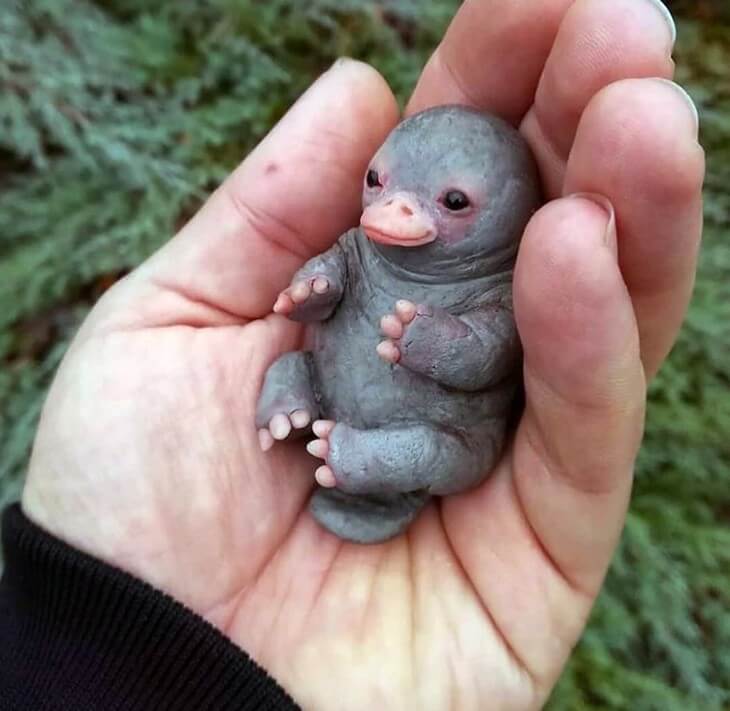 Автор работы:  
Сельхов Дмитрий,  ученик 7 Б класса
МОУ СОШ №3
Научный руководитель : 
Вихарева Любовь Юрьевна, учитель биологии
Тверь, 2023 год
Цель 
Изучить образ жизни и происхождение редкого вида животных  Красной книги – утконосов, и рассказать школьникам об его образе жизни
 Задачи :
изучить различные информационные источники по данной теме;
выполнить анализ полученной информации и выбрать наиболее важную и необычную информацию о данном виде животных; 
изучить способ сохранения утконосов и рассказать о полученных знаниях на уроке и открытых мероприятиях.
Образ жизни и среда обитания утконоса
Это одни из самых древних видов животных в мире, которые дожили до наших дней. Их возраст составляет более 200 миллионов лет.
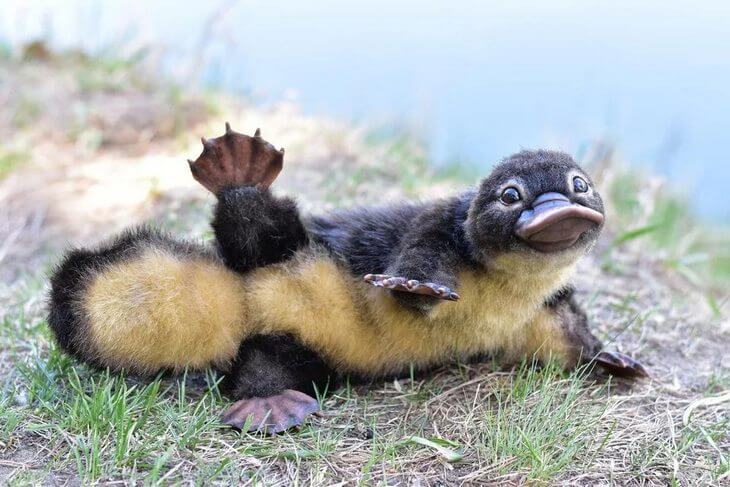 Биология утконоса
Утконос является одним из двух животных на планете Земля, которые являются яйцекладущим млекопитающим. Второе такое животное - ехидна.












В настоящее время эти зверьки выделены в семейство утконосовых и ехидновые, которые принадлежит к отряду однопроходных и являются одними из древних примитивных млекопитающих.
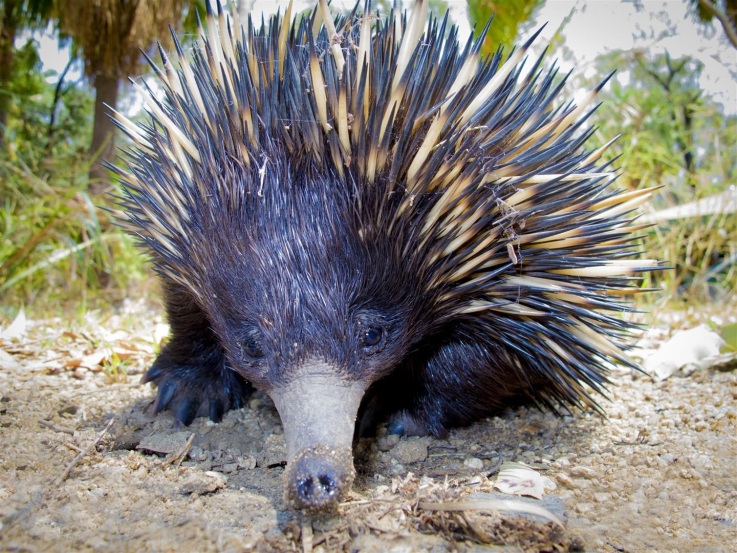 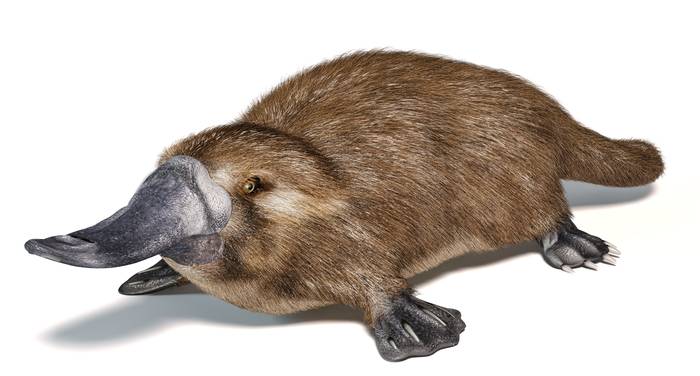 Ареал обитания утконоса
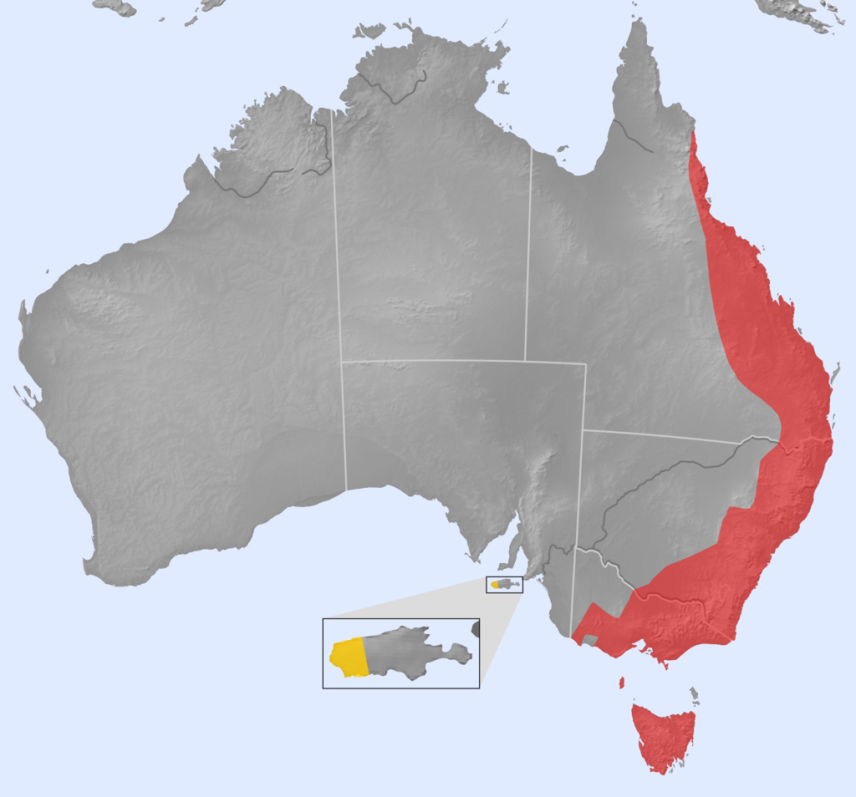 Утконос обитает на востоке Австралии, на острове Кенгуру и в Тасмании, который находится в 240 км от австралийского побережья в сторону Антарктиды.
Строение тела утконоса
Тело утконоса плотно сбитое, коротконогое, покрыто густой шерстью, приятной на ощупь.
Длина тела от 30 до 40 см (самцы на треть крупнее самок);
Длина хвоста – 15 см;
Вес – около 2 кг.
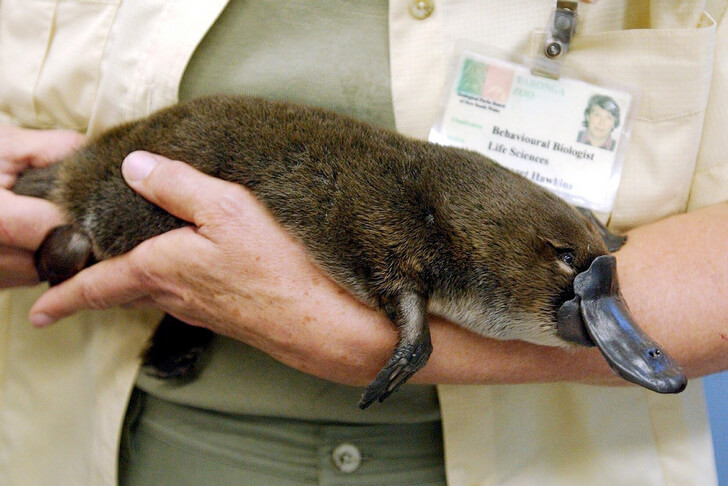 Клюв утконоса
Клюв утконоса мягкий и гибкий. При этом, как и у утки, он плоский и широкий: при длине в 65 мм, ширина его составляет 50 мм.
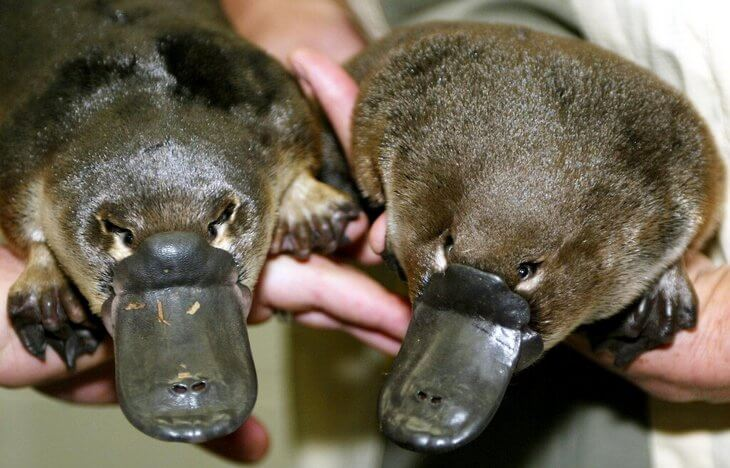 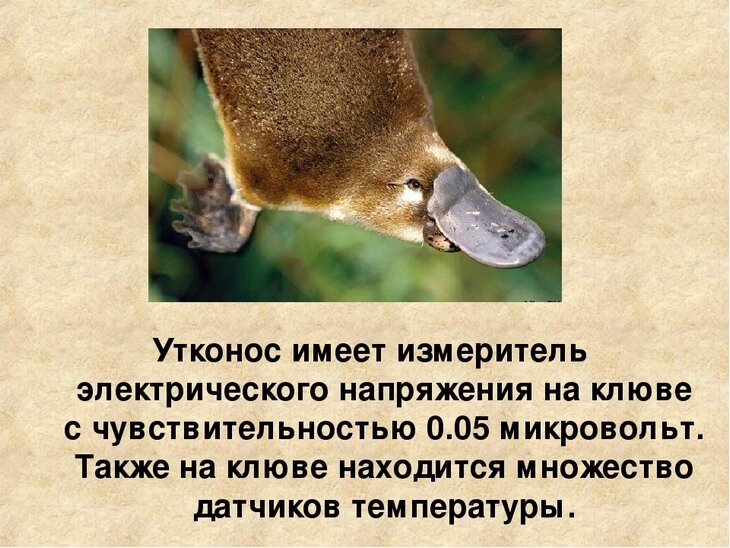 Яд утконоса
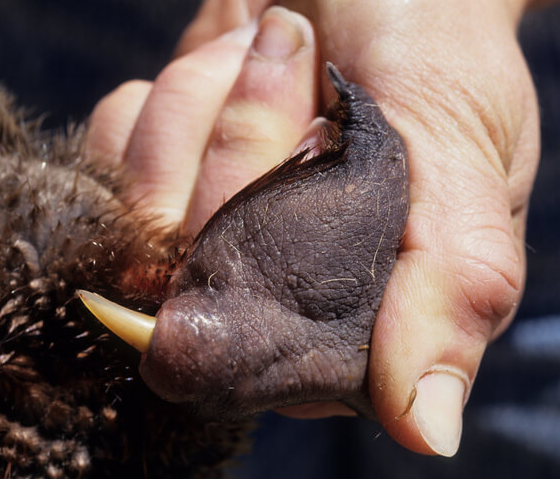 Каждая шпора связана протоком с бедренной железой, в которой во время брачного сезона вырабатывается яд. Самцы пользуются шпорами во время брачных поединков. Яд утконоса способен убить небольшое животное. Для человека яд не будет смертельным.
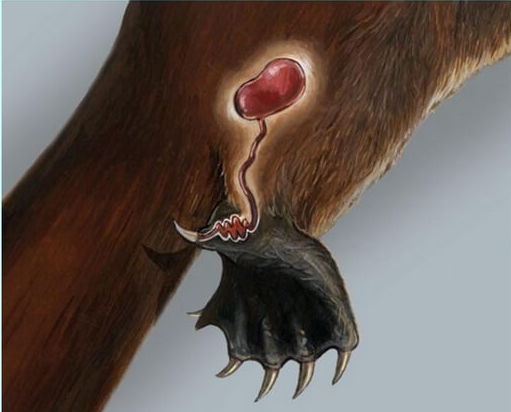 Особенности питания
Охоту утконос открывает поздним вечером. За сутки ему необходимо поглощать 1/4 от своего общего веса.
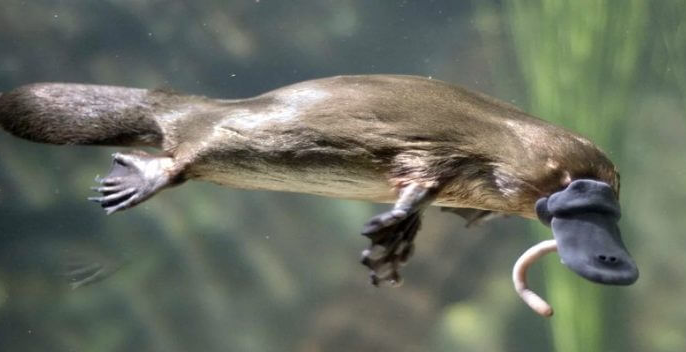 Рацион млекопитающего: ракообразные, насекомые, лягушки, улитки, черви, рыба мелких пород, водоросли.
Размножение утконоса
Самка утконоса начинает откладывать яйца в норе через 2-4 недели после спаривания. Чаще всего она откладывает 2 яйца, но может отложить и 3 штуки.
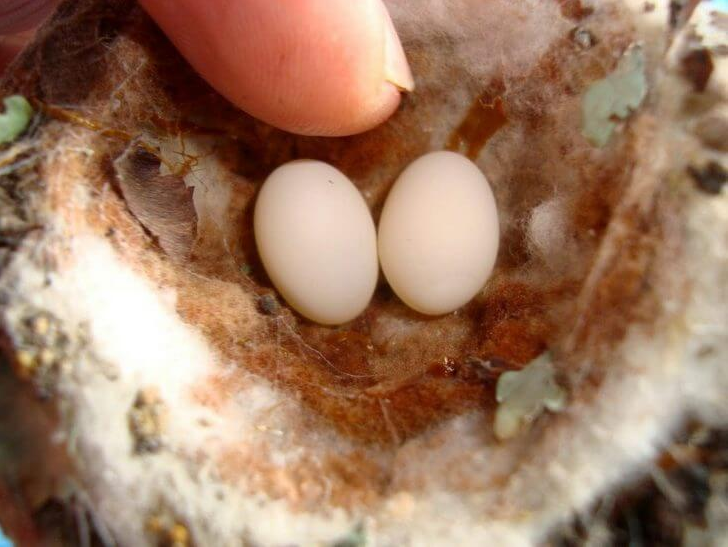 Развиваются детеныши на протяжении 12-14 дней.
Размножение утконоса
Вылупившийся утконосик не имеет волосяного покрова, слепой, в длину примерно 25 мм.
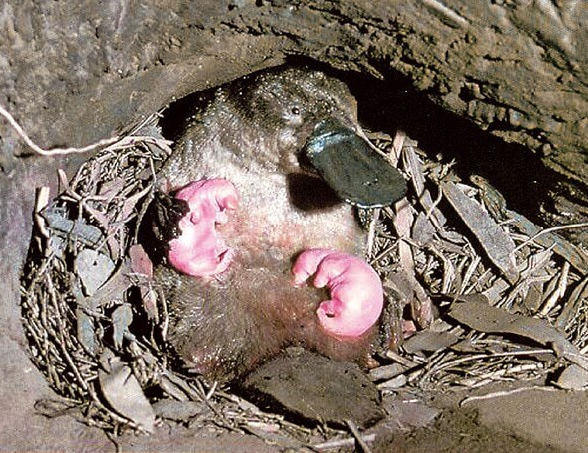 На 11 день у малышей начинают открываться глаза. В возрасте 17 недель они начинают знакомиться с охотой и выходят из норы. Половозрелым потомство утконоса считается, только достигнув возраста 1 года.
Современные способы охраны утконоса
Создание  специальных заповедников
Выделение больших участков земли
Ограждение территорий от внешнего вмешательства
Расселение животных на территории зоопарка

Утконос занесен в Красную книгу Комиссии Международного союза охраны природы как животное, находящееся на стадии полного исчезновения вида.
Заключение
Утконос очень важный биологический вид.
Наличие у утконоса признаков рептилий, птиц и млекопитающих, свидетельствует о том, что живые существа происходят от общего предка.
Утконос чрезвычайно уникальное животное.
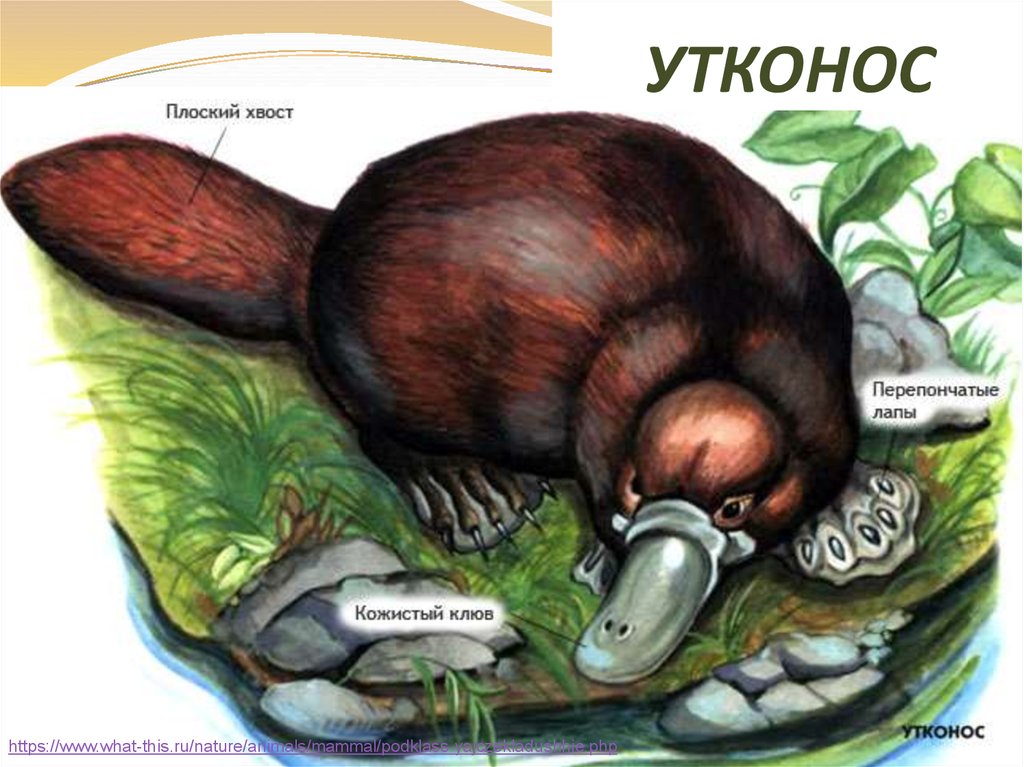 Спасибо за внимание!